Geometria descrittiva dinamicaSezione di solidi a facce
Indagine insiemistica sulla doppia proiezione ortogonale di Monge
LE OPERAZIONI GEOMETRICHE
SEZIONE RIGATA DI SOLIDO A FACCE
ESEMPIO GRAFICO RELATIVO ALLA RICERCA DELLA SEZIONE RIGATA DI UNA PIRAMIDE RETTA A BASE QUADRATA
Il disegno a fianco è stato eseguito 
nell’a. s. 2005/06 

da Emanuela D’Andrea
della classe 2C
 
del Liceo Artistico Statale
 «G. Misticoni» di Pescara 
per la materia «Discipline geometriche»

Insegnante: 
Prof. Elio Fragassi
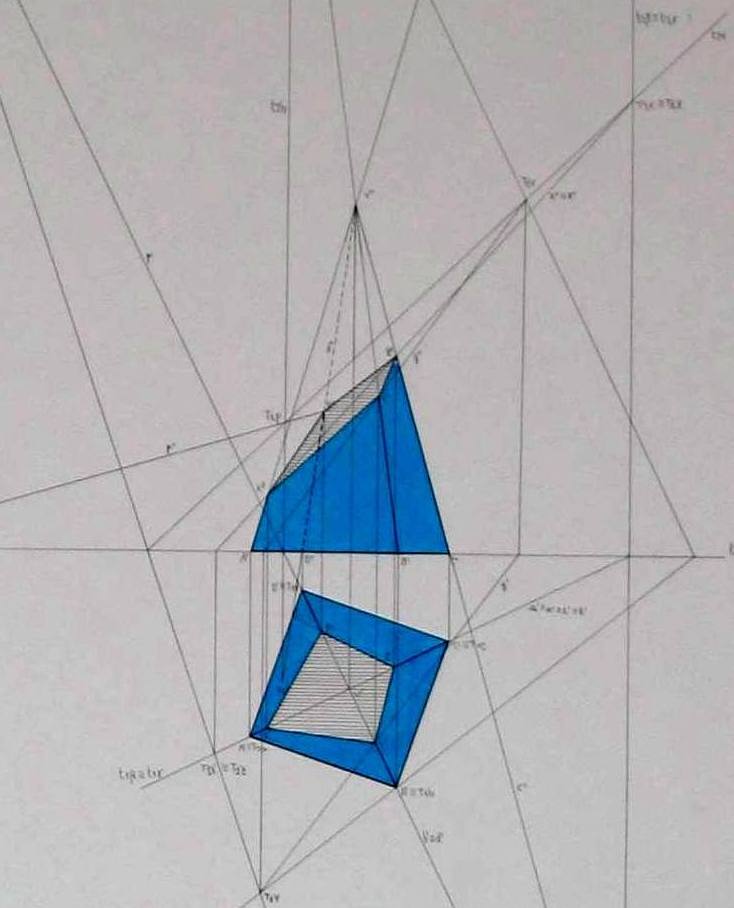 Autore Prof. Arch. Elio Fragassi
Il materiale può essere riprodotto citando la fonte
Sezione rigata di una piramide a base quadrata
Il solido oggetto dell’operazione di sezione è costituito da una piramide retta a base quadrata.
La stessa è collocata nello spazio del primo diedro con l’asse perpendicolare a p2 e la base parallela allo stesso semipiano e, quindi, coni i vertici della base ad uguale aggetto.
B’’
t2a
C’’
V’’
A’’
lt
D’’
A’
C’
D’
B’
t1a
V’
L’elemento geometrico di sezione è costituito da un piano generico a parallelo alla linea di terra avente l’aggetto della traccia su p1 maggiore del valore della quota della traccia su p2
Sezione rigata di una piramide a base quadrata
Ricerca del piano b relativo alla faccia (A,B,V) mediante la retta a Ì (AB) e la
retta b Ì (AV)
t2b
d’’
T1b
¥
T2a
T2c
¥
b’
a’’
T2d
B’’
t2a
C’’
t1b
t2g
V’’
A’’
c’’
T2b
lt
b’’
D’’
c’
T1a
A’
C’
B’
D’
T1c
a’
t1a
V’
Ricerca del piano g relativo alla faccia (B,C,V) mediante la retta c Ì (BC) e la
retta d Ì (BV)
t1g
d’
T1d
¥
Sezione rigata di una piramide a base quadrata
t2d
T1b
T2g
T2e
¥
f’’
e’’
b’
B’’
g’’
t2a
t2e
C’’
V’’
A’’
T2b
b’’
D’’
lt
T2f
T1f
º
A’
C’
B’
D’
g’
T1e
T1g
e’
t1a
V’
t1e
t1d
f’
Ricerca del piano e relativo alla faccia (A,D,V) mediante la retta g Ì (AD) e la
retta b Ì (AV)
Ricerca del piano d relativo alla faccia (C,D,V) mediante la retta e Ì (CD) e la
retta f Ì (DV)
Sezione rigata di una piramide a base quadrata
t2b
t2d
t2g
t2e
B’’
t2a
C’’
V’’
A’’
D’’
lt
A’
C’
B’
t1a
V’
t1d
t1g
t1b
t1e
In questa diapositiva sono stati messi in evidenza i quattro piani, ricercati nelle due diapositive precedenti, contenenti le facce laterali della piramide
g Ì  (BCV)
e Ì  (ADV)
b Ì (ABV)
d Ì  (CDV)
Sezione rigata di una piramide a base quadrata
Questa diapositiva sviluppa l’intersezione del piano di sezione a con i piani b, g, d, e precedentemente individuati, contenenti le facce laterali della piramide, per la ricerca delle rette x,y,z,v della «rigata di sezione»
t2g
t2b
t2d
t2e
B’’
t2a
T2y
T2x
T2z
T2v
C’’
v’’
V’’
x’’
z’’
A’’
y’’
lt
D’’
A’
C’
B’
D’
v’
x’
®  y
(a Ç g Ì BCV)
z’
y’
t1a
V’
T1v
T1z
T1x
T1y
(a Ç e Ì ADV)
®  v
t1e
t1b
®  x
t1d
(a Ç b Ì ABV)
t1g
In particolare si ha:
®  z
(a Ç d Ì CDV)
Sezione rigata di una piramide a base quadrata
Definite le rette x,y,z,v, risultanti dall’intersezione del piano a con i piani delle facce determiniamo, per ogni retta, la porzione di segmento che costituisce il lato del poligono di sezione
T1x; T2x
T1z; T2z
T1y; T2y
T1v; T2v
x
z
y
v
(x’ Ì P’T’), (x’’ Ì P’’T’’)
(z’ Ì R’S’), (z’’ Ì R’’S’’)
(y’ Ì Q’R’), (y’’ Ì Q’’R’’)
(v’ Ì S’T’), (v’’ Ì S’’T’’)
B’’
T2y
t2a
T2x
T2v
T2z
Q’’
P’’
Segmento P’’Q’’
C’’
V’’
R’’
x’’
v’’
z’’
A’’
T’’
y’’
S’’
lt
D’’
Q’
P’
A’
Segmento P’Q’
C’
B’
D’
v’
R’
x’
z’
y’
T’
S’
V’
t1a
T1z
T1y
T1x
T1v
Il segmento (PQ), (P’Q’), (P’’Q’’) appartiene ad una retta parallela ai semipiani di proiezione in quanto il piano di sezione a generico parallelo alla linea di terra, intersecando la base del solido genera una retta parallela ai semipiani del diedro ed alla linea di terra. I punti P e Q sono, quindi, determinati mediante le rette (x Ì P) e (y Ì Q)
Sezione rigata di una piramide a base quadrata
E per finire:
La diapositiva presente evidenzia  il risultato dell’operazione di sezione e il relativo poligono risultante (T, P, Q, R, S) nelle rispettive immagini
(T’, P’, Q’, R’, S’) su p1 e (T’’, P’’, Q’’, R’’, S’’) su p2
B’’
t2a
Q’’
C’’
P’’
R’’
V’’
A’’
T’’
S’’
lt
D’’
Q’
P’
C’
A’
Pentagono di sezione risultante su p2
B’
D’
R’
T’
S’
t1a
V’
Pentagono di sezione risultante su p1
Lo scorrimento di una parte del solido evidenzia la forma pentagonale del poligono di sezione appartenente al piano a
Per maggiore completezza ed approfondimento degli argomenti si può  consultare il seguente sito

https://www.eliofragassi.it/